COMPÉTENCE 2: Describing Personality
Les pronoms sujets, le verbe être, la négation et d’autres adjectifs pg 40
Les Questions pg 42:
You can ask a question with rising intonation. A statement normally has falling intonation.
You can ask a question by placing est-ce que before the subject and the verb and using rising intonation. Note that que becomes qu’ before vowel sounds.
If you are presuming that someone will probably answer yes, you can use either n’est-ce pas? (right?) or non? At the end of a question with rising intonation.
Note de grammaire/ vocabulaire
Plus…. que – more … than
Moins … que – less … than
Aussi …. que -  as … as
Pronom sujets
Paul et moi = nous
Paul et toi = vous
Mes amies = elles
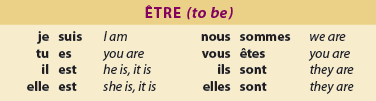 Remember
Je and other one-syllable words ending in « e » (ne, me, que, le…) – replace « e » with an apostrophe before a vowel or mute « h ». This called « élision ».

Ex: Je ai – J’ai
Ex: Le cadeau que il m’a offert – Le cadeau qu’il m’a offert.
Ex: Je habite au Canada – J’habite au Canada.
Yes or no Questions
Sujet + Verbe + activité / adjectif + ?
Ex: Paul est gentil? (rising intonation)
Est-ce que + sujet/ pronom sujet + verbe + activité / adjectif + ?
Ex: Est-ce que Paul est gentil? / Est-ce qu’il est gentil?
Presuming that the answer will be yes
Ex: Paul est gentil, n’est-ce pas? (right?)
Ex: Il est gentil, non? (rising intonation)